青峰校区
第38回
文化祭
展示・演芸・出店
　　　　　など！
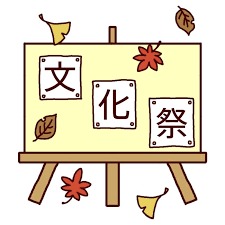 キーワードクイズ
お楽しみ抽選会も
あるよ！
と　き：１２月８日(日)9:40～
　　　演芸・福引抽選終了まで(16:00頃）
ところ：青峰コミュニティセンター
主　催：青峰校区まちづくり振興会
　　　　生涯学習部会